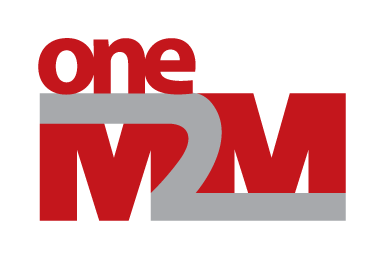 RDM status report to TP#65
Group Name: oneM2M RDM WG1
Source: Massimo Vanetti, TaeHyun KIM (RDM chair, vice chair)
Meeting Date: from 2024-06-24 to 2024-06-28
Agenda Item: TP#65 -  Reports from Working Groups
Summary
New baselines, all for rel. 5:
RDM-2024-0023-TS-0034-oneM2M-Semantics_Support_v5_0_0_baseline 
RDM-2024-0025-TS-0023_v5_6_0_baseline
RDM-2024-0027-TS-0002_v5_3_0_New_baseline 
RDM-2024-0022-TR-0069_v0_2_0_baseline 
All the above, except 4), are markdown conversions

DocumentRDM-2024-0024-tinyML_using_oneM2Mdiscussed in joint session with TDE
Items for DECISION in TP
CR Pack for approval
TP-2024-0055_TP65_TS_0002_CR_Pack
TP-2024-0056_TP65_TS_0023_CR_Pack
TP-2024-0057_TP65_TR_0034_CR_Pack
New TR/TS for approval 
None
New WI proposal for approval
None
WI update for approval
None
© 2023 oneM2M Partners
Highlights
Continued Activity in RDM
WI-0015 - oneM2M Use Cases
WI-0098 - IoT for Smart Lifts 40% (no changes)
WI-0101 – Advanced Semantic Discovery
WI-0104 - SDT based Information Model and Mapping for Vertical Industries – SIMVI  N/ANOTE:TS-0023 is a collection of diverse SDTs, entries are being added over time on as needed basis by contributors, it is a continuously ongoing task. 
WI-0110 - metaverse IoT: 15%
WI-0118 - Digital Twins Enablement in oneM2MDiscussion began in TP#63, ETSI STF628 ends in July 2024, real contributions expected following that
© 2023 oneM2M Partners
Next Steps
Continue to advance Smart Lifts WI-0098
Continue to advance SDT based Information Model and Mapping for Vertical Industries (Rel.5):
Continue using TS-0023 as a testbed for GitLab based processing,
From now going onwards, contributors are required to make their contributions via the GitLab based new process
Advance work item: WI-0101 Advanced Semantic Discovery 
Advance work item: WI-0110 MetaIoT 
Advance work item: WI-0118 Digital Twins
New action: determine which RDM documents switch to the new markdown process and their priorities
Meeting minutes:RDM-2024-00?? RDM 65 Minutes (THANKS Akash!)
© 2023 oneM2M Partners
Next Meetings / Calls
Conference Calls 
2 conference call: 
RDM# 65.1 (2024-07-25 09:00-11:00 UTC)
RDM# 65.2 (2024-08-22 09:00-11:00 UTC)

RDM#66
TP#66 (2024-09-09)
Advance active WIs
© 2023 oneM2M Partners
Thank You!